GERER SON STRESS
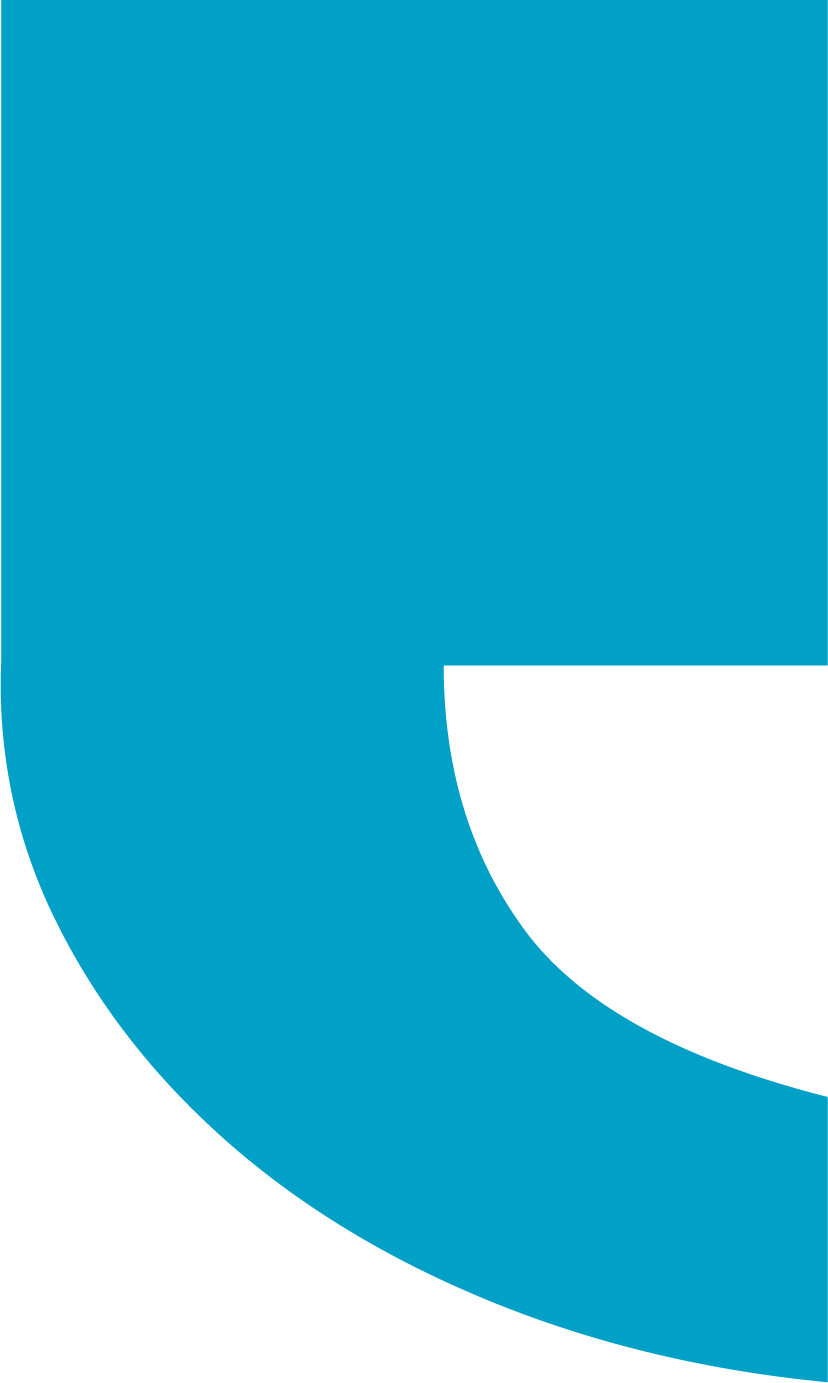 ATELIERS REUSSITE ETUDIANTE
﻿
La gestion du stress : entrainement et compétition
Paris : Ed. Revue EPS, 1999. (EPS ; 43) 
Localisation : BOURGET - Sport, 796.01 ges

COUZON Elisabeth, RIBAUT Charlotte. Zen pour mes exams : médiation, relaxation, brain gym, auto_hypnose, sophrologie...
Paris : Vuibert, 2020. 
Localisation : JACOB – Grande salle, 158.1 COU 

HABIB Navaz. Activer votre nerf vague.
Vergèze : Thierry Souccar éditions, 2020. (Courants ascendants)
Localisation : BOURGET -  Sport, 612 HAB 

IKNOIAN Thérèse. Le Tai Chi pour les nuls.
Paris : Fisrt éditions, 2006. (Pour les nuls)
Localisation : BOURGET - Sport, 613.7 IKN

OBLED Jean-Marc. Relaxation et respiration : une méthode originale pour libérer vos tensions.
Cumières : Ed. C Geoffroy, 2014. (Sport +)
Localisation : BOURGET - Sport, 613.7 OBL

TARGET Christian. Les cahiers de la préparation mentale : la méthode Target des standards de préparation mentale. 1. Protéger son capital d ‘énergie s’initier à l’imagerie mentale, se relâcher et se relaxer.
Paris : Amphora, 2020. 
Localisation : BOURGET -  Sport, 796.01 TAR 

TARGET Christian. Les cahiers de la préparation mentale : la méthode Target des standards de préparation mentale. 2. Connaître ses émotions, maîtriser son stress et ses émotions.
Paris : Amphora, 2019. 
Localisation : BOURGET - Sport, 796.01 TAR
﻿Bibliographie